2019
NEW YEAR
Wisi Enim Ad Minim Veniam, Quis Nostrud Exerci Tation
Learn More
New Year 2020
NEW YEAR REFERENCE
A wonderful serenity has taken possession of my entire
A wonderful serenity has taken possession of my entire
A wonderful serenity has taken possession of my entire
Options here
Options here
Options here
ROMANTIC DAY FOR REFERENCE
Trendy will show you The easiest and fastest way to go the place that you want to go Whether you're on foot public easiest and fastest way to go the place that you want to go Whether
A wonderful serenity has taken possession of my entire
PICTURE 03
PICTURE 02
PICTURE 01
PICTURE 04
A wonderful serenity has taken possession of my entire
ABOUT NIGHT FIREWORK
Trendy will show you The easiest and fastest way to go the place that you want to go Whether you're on
It is our choices, that show what we truly are, far more than our abilities.
Trendy will show you The easiest and fastest way to go the place that you want to go Whether you're on
Trendy will show you The easiest and fastest way to go the place that you want to go Whether you're on
Trendy will show you The easiest and fastest way to go the place that you want to go Whether you're on
MODERN DEVICE PICTURE
Trendy will show you The easiest and fastest way to go the place that you want to go Whether you're on foot public easiest and fastest way to go the place that you want to go Whether
Trendy will show you The easiest and fastest way to go the place that you want to go Whether you're on foot public easiest and fastest way to go the place that you want to go Whether
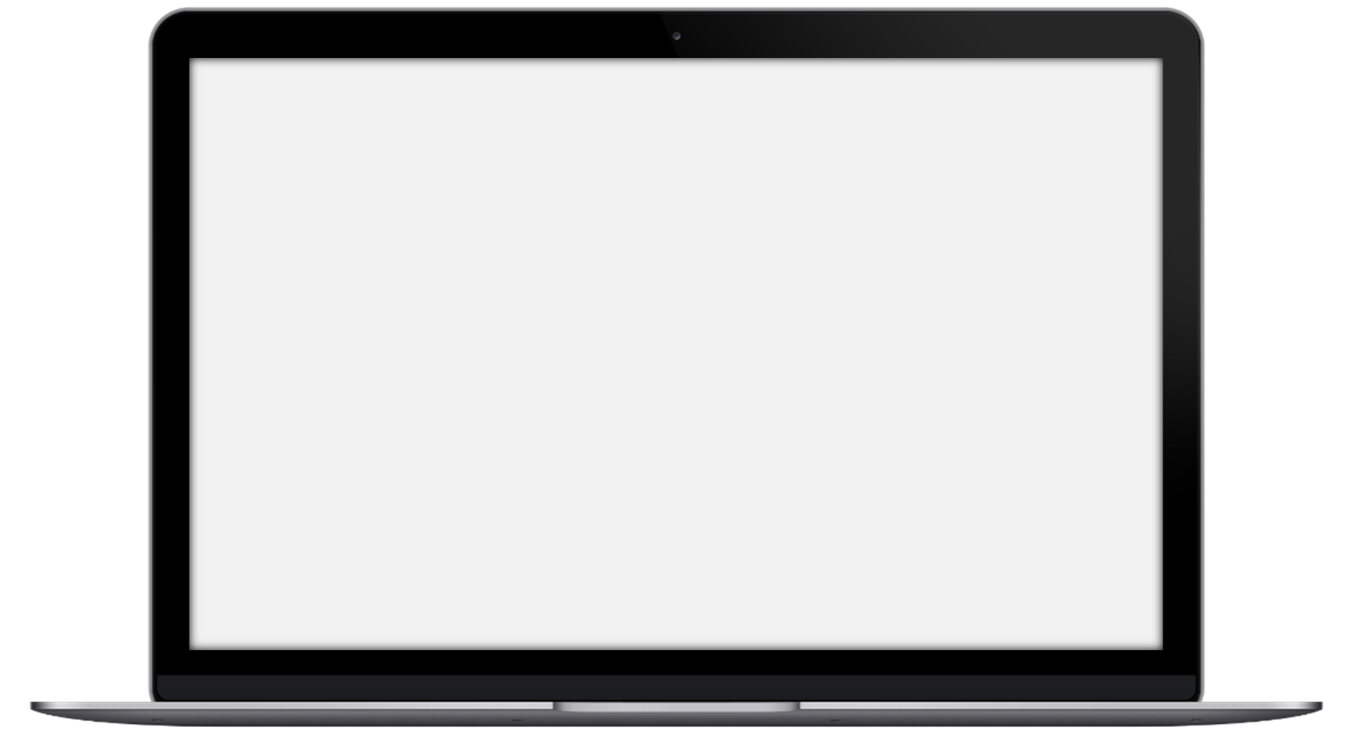 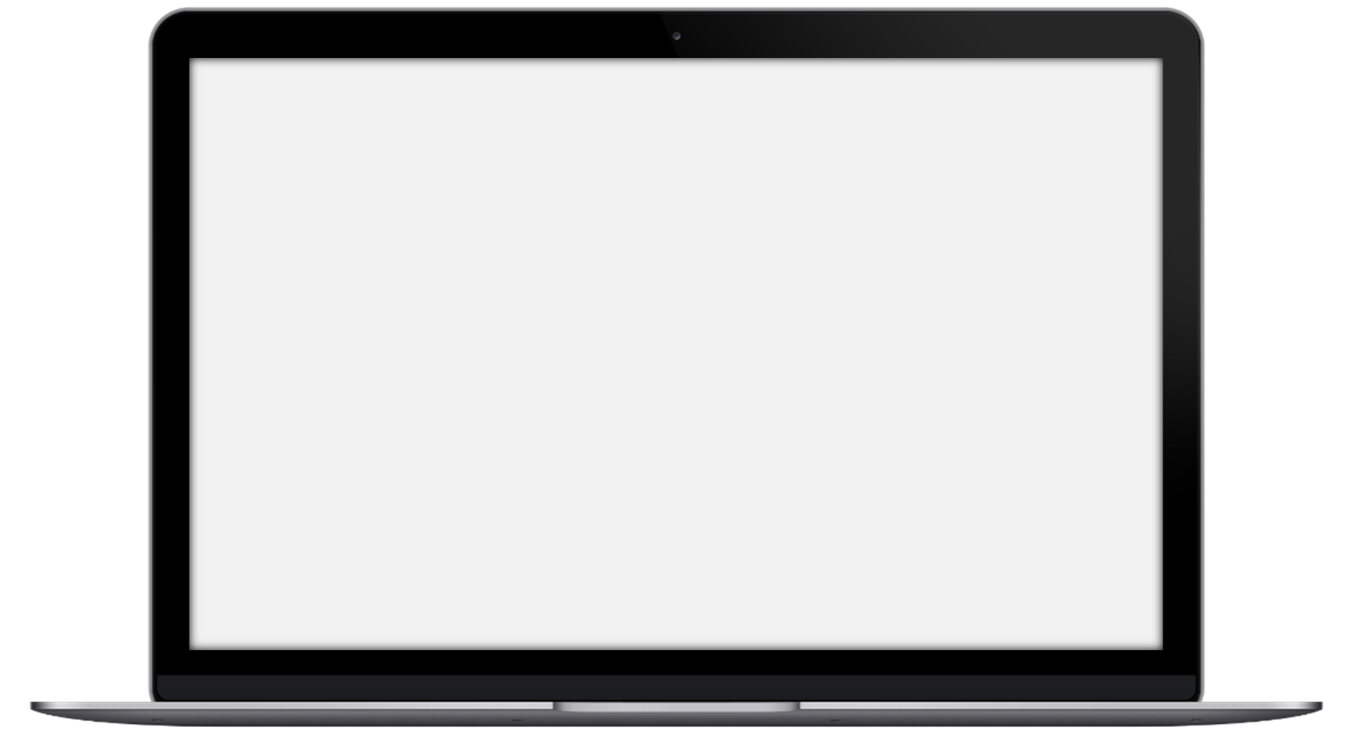 BEAUTY WOMAN SATURDAY NIGHT
Lorem ipsum dolor sit amet, consectetuer adipiscing elit, sed diam nonummy nibh euismod tincidunt ut laoreet dolore magna aliquam erat volutpat. Ut wisi enim ad minim veniam, euismod tincidunt ut laoreet dolore euismod tincidunt ut
Download Here :
Miss Stevany
Lorem ipsum dolor sit amet, consectetuer adipiscing elit, sed diam nonummy nibh euismod tincidunt ut laoreet dolore magna aliquam erat volutpat. Ut wisi enim ad minim
“My happiness family is my priority.”
Download Here :
AMAZING NIGHT FROM HOLIDAY
Options Here
Trendy will show you The easiest and fastest way to go the place that you want to go Whether you’re you The easiest and fastest way to go the place that you want to go Whether you’re place that you want you’re you The
Trendy will show you The easiest and fastest way to go the place that you want to go Whether you’re you The easiest and fastest way to go the place that you want to go Whether you’re place that you want you’re you The
NIGHT PICTURE
FRESH HOLIDAY
Lorem Ipsum Dolor Sit Ame, Consectetur ttren Adipi Elit, Ed Do Eiusmod Sit Ame
01
Trendy will show you The easiest and fastest way to go the place that you want to go Whether you're on foot public transport or in a car use trendy show you
88%
Perspective
Lorem Ipsum Dolor Sit Amet, Consectetur tren Adipi Elit, Ed Do Eiusmod Sit Ame
02
RELAX SECTION.
Lorem ipsum dolor sit amet, consec tetuer adipiscing elit, sed diam nonummy nibh euismod adipiscing elit, sed nibh euismod
DARK NIGHT
SWEET MOMENT
Trendy will show you The easiest and fastest way to go the place that you want to go Whether you're on foot public transport or in a car use trendy
The whole secret of a successful
Modern product good qualities
Trendy will show you The easiest and fastest way to go the place that you want to go Whether you're on foot public transport or in a car use trendy
Modern product good qualities
NIGHT PICTURE
BEST MOMENT
Trendy will show you The easiest and fastest way to go the place that you want to go Whether you're on foot public transport or in a car use
Lorem Ipsum is simply dummy text of the printing and typesetting
10K
Lorem Ipsum is simply dummy text of the printing and typesetting
45K
Trendy will show you The easiest and fastest way to go the place that you want to go Whether you're on foot public transport or in a car use trendy
ROMANTIC DAY FOR REFERENCE
Payment Here
Trendy will show you The easiest and fastest way to go the place that you want to go Whether you're on foot public transport or in a car use trendy to
Group Here
Trendy will show you The easiest and fastest way to go the place that you want to go Whether you're on foot public transport or in a car use trendy to
FOR CELEBRATE
SPECIAL PARTY
Etiam vitae dui congue, semper quam vitae, luctus ligula. Sed posuere nunc in leo commod else cuprum less. Etiam vitae dui congue, else cuprum less
Etiam vitae dui congue, semper quam vitae, luctus ligula. Sed posuere nunc in leo commod else cuprum less. Etiam vitae dui congue, else cuprum less
Etiam vitae dui congue, semper quam vitae, luctus ligula. Sed posuere nunc in leo commod else cuprum less. Etiam vitae dui congue, else cuprum less
NIGHT PICTURE
FRESH HOLIDAY
Trendy will show you The easiest and fastest way to go the place that you want to go Whether you're on foot public
Trendy will show you The easiest and fastest way to go the place that you want to go Whether you're on foot public
SWEET NIGHT
SWEET MOMENT
Lorem Ipsum is simply dummy text of printing and now is simply dummy text text of printing
Trendy will show you The easiest and fastest way to go the place that you want to go Whether you're on foot public transport or in a car use trendy show you The easiest and fastest way to go the place that you want to go Whether you're on foot public transport or in a
2019
Schedule here
Lorem Ipsum is simply dummy text of the printing and typesetting is simply dummy text
TREND HOLIDAY
ON NEW YEAR
People on new year party.
Trendy will show you The easiest and fastest way to go the place that you want to go Whether you're on foot public transport or in a car use trendy show you The easiest and fastest way to go the
Trendy will show you The easiest and fastest way to go the place that you want to go Whether you're on foot public transport or in a car use trendy show you The easiest and fastest way to go the place
NIGHT PICTURE
PARTY MOMENT
Etiam vitae dui congue, semper quam vitae, luctus ligula. Sed posuere nunc in leo commod else cuprum less. Etiam vitae dui congue, semper quam
Etiam vitae dui congue, semper quam vitae, luctus ligula. Sed posuere nunc in leo commod else cuprum less. Etiam vitae dui congue, semper quam vitae, luctus.
Download
Download
Creative
Creative
NEW HOLIDAY REFERENCE
Life would be tragic if it weren’t funny.
Etiam vitae dui congue, semper quam vitae, luctus ligula. Sed posuere nunc in leo commod else cuprum less. Etiam vitae dui congue, semper quam vitae, luctus.
Etiam vitae dui congue, semper quam vitae, luctus ligula. Sed posuere nunc in leo commod else cuprum less. Etiam vitae dui congue, semper quam vitae, luctus.
FIREWORKS INFOGRAPHIC
BUSINESS PLAN
SUPPORT
ECOMMERCE
There are many variations of passages.
There are many variations of passages of Lorem.
There are many variations of passages of Lorem.
BUSINESS PLAN
SUPPORT
ECOMMERCE
There are many variations of passages.
There are many variations of passages of Lorem.
There are many variations of passages of Lorem.
FIREWORKS INFOGRAPHIC
2913
625
327
6237
Mail App
Music/Audio
E-Commerce
Customer Support
FIREWORKS INFOGRAPHIC
MARKETING
MARKETING
There are many variations of passages of Lorem.
There are many variations of passages of Lorem.
SUPPORT
SUPPORT
There are many variations of passages of Lorem.
There are many variations of passages of Lorem.
KEY MARKETING
KEY MARKETING
There are many variations of passages of Lorem.
There are many variations of passages of Lorem.
FIREWORKS INFOGRAPHIC
WE.
DO?
WHAT.
KEYWORD HERE
KEYWORD HERE
KEYWORD HERE
Lorem ipsum dolor sit amet, consectetur adipiscing elit, sed do elit, sed do
Lorem ipsum dolor sit amet, consectetur adipiscing elit, sed do elit, sed do
Lorem ipsum dolor sit amet, consectetur adipiscing elit, sed do elit, sed do
FIREWORKS INFOGRAPHIC
Insert title here
Insert title here
Insert title here
Insert title here
Sed perspiciatis unde omnis iste voluptatem ut fringilla.
Sed perspiciatis unde omnis iste voluptatem ut fringilla.
Sed perspiciatis unde omnis iste voluptatem ut fringilla.
Sed perspiciatis unde omnis iste voluptatem ut fringilla.
FIREWORKS INFOGRAPHIC
Skill Three
Skill Three
70%
70%
Skill One
70%
Skill Two
Skill Four
Skill Four
70%
70%
70%
There are many variations of passages of Lorem Ipsum available, but the majority have suffered alteration in some form, by injected humour, or randomised words which don't look even slightly believable. There are many variations of passages of Lorem Ipsum available, but the majority have suffered alteration in some form.
FIREWORKS INFOGRAPHIC
MARKETING
There are many variations of passages of Lorem variations .
SUPPORT
There are many variations of passages of Lorem variations .
KEY MARKETING
There are many variations of passages of Lorem variations .
FIREWORKS INFOGRAPHIC
MARKETING
WEB DESIGN
SUPPORT
DEVELOP
1
2
3
4
There are many variations of passages of Lorem Ipsum available, but the majority have suffered alteration in some form, by injected humour, or randomised words which don't look even slightly believable. There are many variations of passages of Lorem Ipsum available, but the majority have suffered alteration in some form.
FIREWORKS INFOGRAPHIC
Insert Title Here
Insert Title Here
Insert Title Here
Insert Title Here
Lorem ipsum dolor sit amet, consect etur sed libero in
Lorem ipsum dolor sit amet, consect etur sed libero in
Lorem ipsum dolor sit amet, consect etur sed libero in
Lorem ipsum dolor sit amet, consect etur sed libero in
Insert Title Here
Insert Title Here
Insert Title Here
Insert Title Here
Lorem ipsum dolor sit amet, consect etur sed libero in
Lorem ipsum dolor sit amet, consec tetur sed libero in
Lorem ipsum dolor sit amet, consect etur sed libero in
Lorem ipsum dolor sit amet, consec tetur sed libero in
FIREWORKS INFOGRAPHIC
2019
THANKS
Wisi Enim Ad Minim Veniam, Quis Nostrud Exerci Tation
Learn More